Λογιστική Κόστους
Ενότητα # 1: Εισαγωγή
Διδάσκουσα: Σάνδρα Κοέν
Τμήμα: Οργάνωση και Διοίκηση Επιχειρήσεων
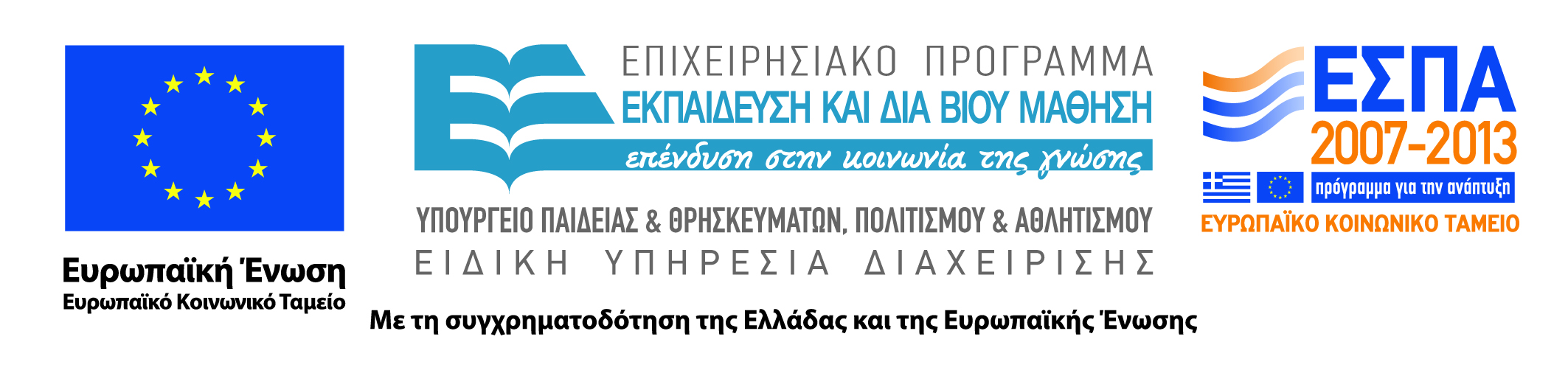 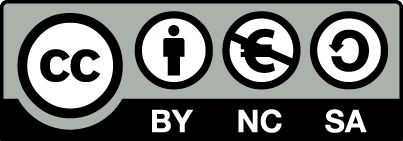 Χρηματοδότηση
Το παρόν εκπαιδευτικό υλικό έχει αναπτυχθεί στα πλαίσια του εκπαιδευτικού έργου του διδάσκοντα.
Το έργο «Ανοικτά Ακαδημαϊκά Μαθήματα στο Οικονομικό Πανεπιστήμιο Αθηνών» έχει χρηματοδοτήσει μόνο τη αναδιαμόρφωση του εκπαιδευτικού υλικού. 
Το έργο υλοποιείται στο πλαίσιο του Επιχειρησιακού Προγράμματος «Εκπαίδευση και Δια Βίου Μάθηση» και συγχρηματοδοτείται από την Ευρωπαϊκή Ένωση (Ευρωπαϊκό Κοινωνικό Ταμείο) και από εθνικούς πόρους.
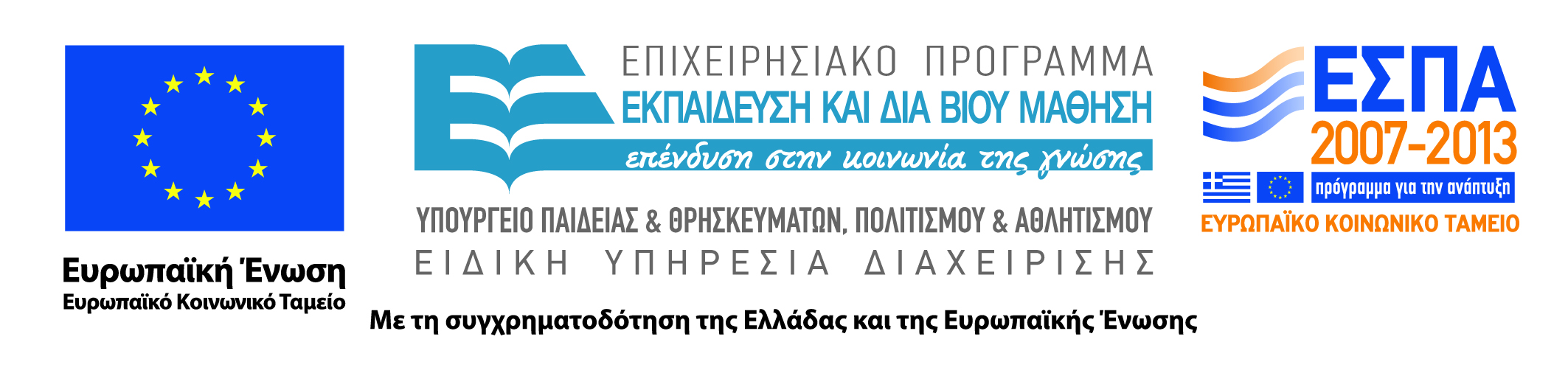 2
2
Άδειες Χρήσης
Το παρόν εκπαιδευτικό υλικό υπόκειται σε άδειες χρήσης Creative Commons.
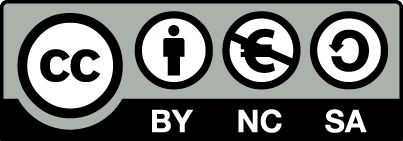 3
3
Σκοποί ενότητας
Εισαγωγή στη Λογιστική Κόστους.
Κατανόηση διαφορών Χρηματοοικονομικής και Διοικητικής Λογιστικής
4
4
Περιεχόμενα ενότητας
Εισαγωγή.
5
5
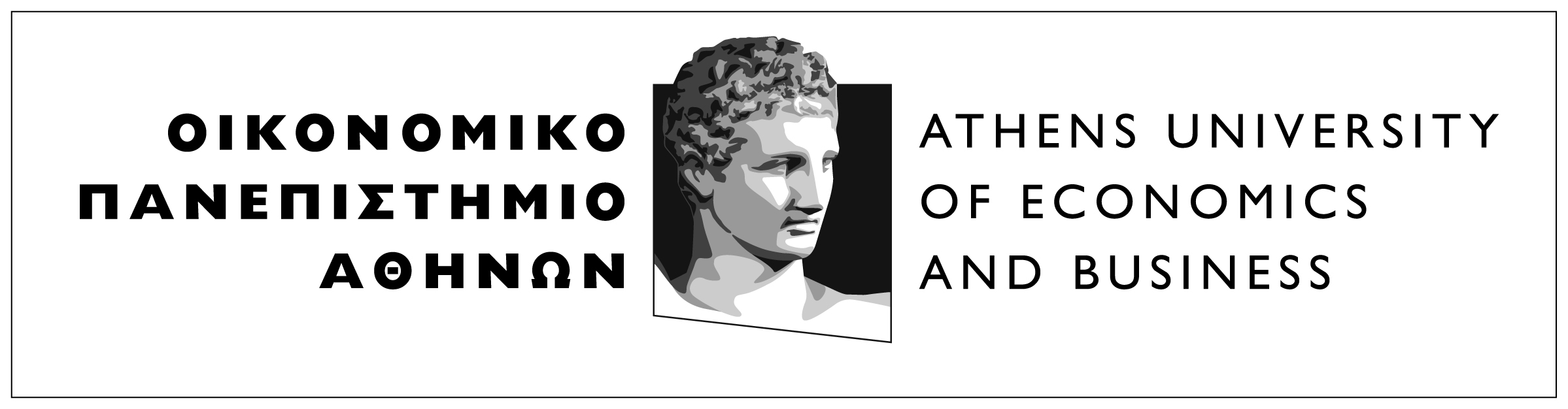 Εισαγωγή
Μάθημα: Λογιστική Κόστους, Ενότητα # 1: Εισαγωγή
Διδάσκουσα: Σάνδρα Κοέν, Τμήμα: Οργάνωση και Διοίκηση Επιχειρήσεων
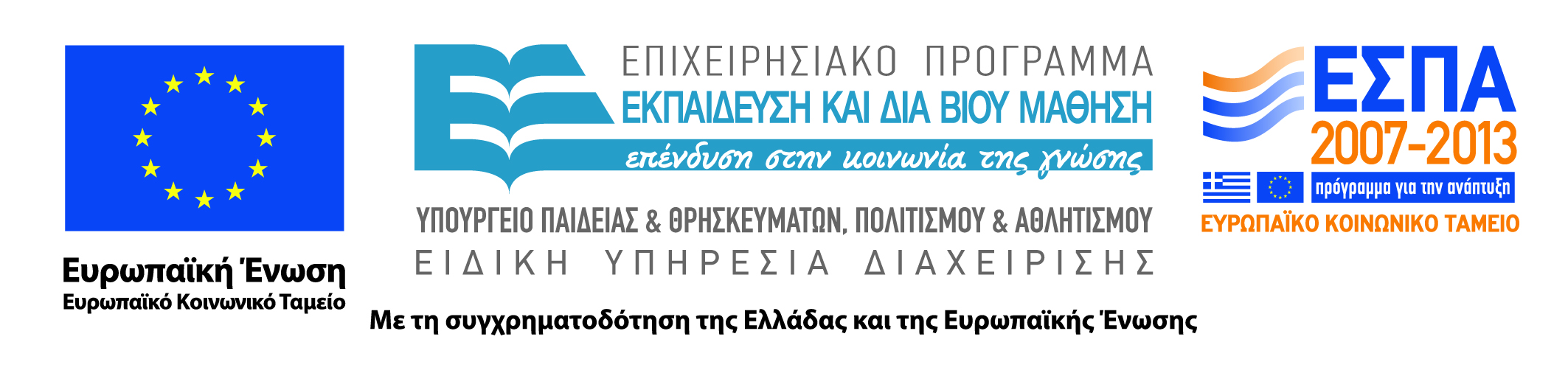 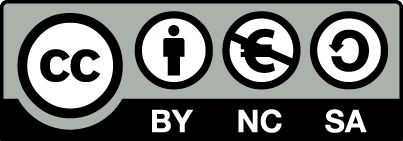 6
Τι είναι η Λογιστική; (1 από 2)
Mέσο παροχής οικονομικών πληροφοριών προς διάφορες ομάδες ενδιαφερομένων για την πορεία μιας επιχείρησης που στόχο έχει τη διευκόλυνση της λήψης οικονομικών αποφάσεων.
7
Τι είναι η Λογιστική; (2 από 2)
Ομάδες ενδιαφερομένων είναι οι Μέτοχοι, Προμηθευτές, Πελάτες, Στελέχη, Κράτος, Τράπεζες, Αναλυτές, Συνδικάτα – εργαζόμενοι, Εποπτικές – Ρυθμιστικές αρχές.
Η λήψη οικονομικών αποφάσεων αφορά στην Τιμολόγηση, Αγορά μετοχών, Σύναψη δανείου, Φορολόγηση, Κατάργηση προϊόντος, Πρόβλεψη κερδών.
8
Κλάδοι της Λογιστικής
Χρηματοοικονομική Λογιστική.
Κοστολόγηση.
Διοικητική Λογιστική. 
Λογιστική Δημοσίου Τομέα.
Διεθνής Λογιστική.
Ελεγκτική.
Φορολογική Λογιστική.
9
Διαφορές Χρηματοοικονομικής και Διοικητικής Λογιστικής (1 από 2)
Χρηματοοικονομική Λογιστική:
Αποδέκτες: Κυρίως εκτός της επιχείρησης.
Αρχές και Πρότυπα: Γενικά Παραδεκτές Λογιστικές Αρχές.
Έμφαση: Στο σύνολο της επιχείρησης.
 Συχνότητα αναφορών: Σε τακτά χρονικά διαστήματα.
Υποχρέωση εφαρμογής: Υποχρεωτική.
Σχέση με άλλες επιστήμες: Κυρίως με το εμπορικό και φορολογικό δίκαιο.
Ορίζοντας: Έμφαση στα ιστορικά-απολογιστικά στοιχεία.
10
Διαφορές Χρηματοοικονομικής και Διοικητικής Λογιστικής (2 από 2)
Διοικητική Λογιστική:
Αποδέκτες: Εντός της επιχείρησης.
Αρχές και Πρότυπα: Ευελιξία ανάλογα με το στόχο.
Έμφαση: Στα τμήματα και τις διαδικασίες της επιχείρησης.
 Συχνότητα αναφορών: Ανάλογα με τις ανάγκες της επιχείρησης.
Υποχρέωση εφαρμογής: Προαιρετική.
Σχέση με άλλες επιστήμες: Σημαντική ποικιλία (χρηματοοικονομικά, επιχειρησιακή έρευνα, στατιστική).
Ορίζοντας: Έμφαση στα μελλοντικά-προϋπολογιστικά στοιχεία.
11
Τέλος Ενότητας # 1
Μάθημα: Λογιστική Κόστους, Ενότητα # 1: Εισαγωγή
Διδάσκουσα: Σάνδρα Κοέν, Τμήμα: Οργάνωση και Διοίκηση Επιχειρήσεων
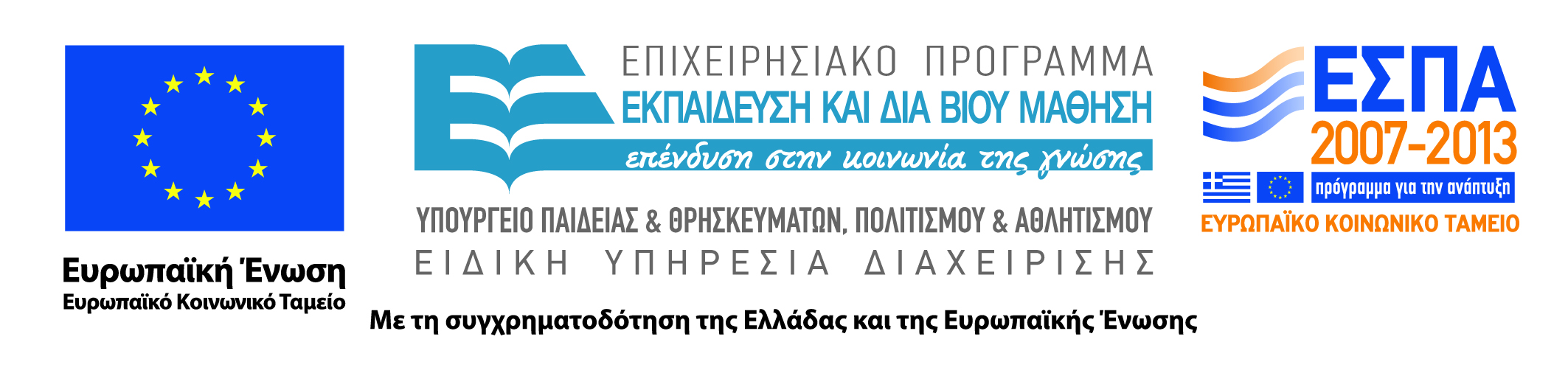 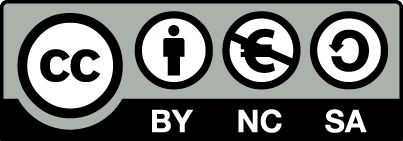